Test Your Driving KnowledgeTruth or Myth Instructions:  Read each statement carefully.  Circle T if you think the statement is the Truth, and circle M if you think the statement is a Myth.
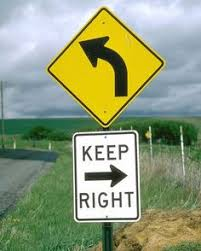 1
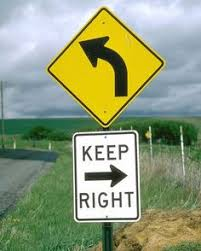 1.  You can drive up to 10 mph over      the speed limit and be safe.
Myth
2
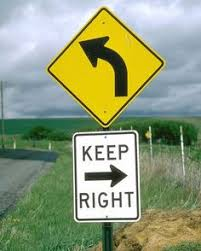 2. You can never legally pass on the    right.
Myth
3
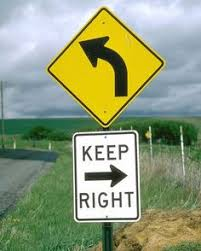 3. Legally, you can speed up before    you reach the speed limit sign.
Myth
4
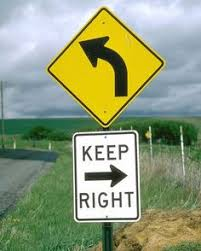 4. Wine coolers and light beer have     less alcohol.
Myth
5
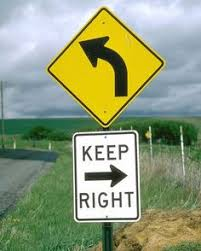 5. You can drive legally using two    feet.
Truth
6
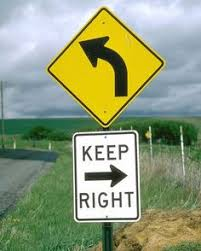 6. It is okay to drive with one hand    on your road test.
Myth
7
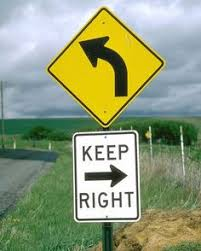 7. Speeds marked on yellow road    signs are the suggested speed limit.
Truth
8
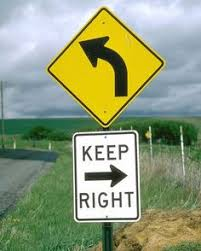 8. You don’t have to come to a complete     stop at a “right on red” sign.
Myth
9
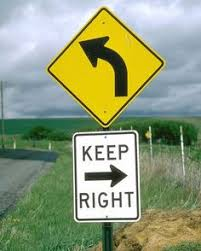 9. When entering a two lane highway you    should turn into the lane closest to you.
Truth
10
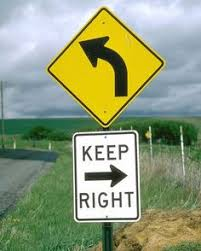 10. For every 10 mph you are driving       you should stay back 1 car length.
Truth
11
11. There is a point of no-return      when entering an intersection.
Truth
12
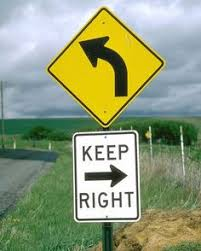 12. You can legally drive barefoot.
Truth
13
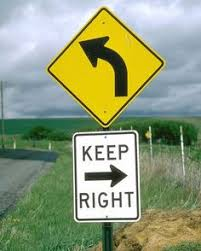 13. Legally, you don’t have to reduce your      speed until you reach the second      speed limit sign.
Myth
14
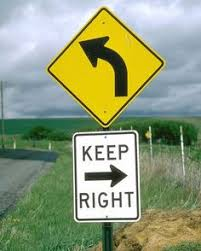 14. The judge will dismiss your ticket if       the policeman doesn’t show up on        your court date.
Myth
15
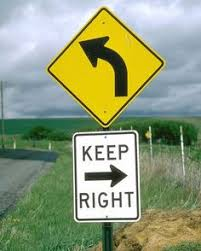 15. If a policeman has someone pulled      over, if you can do so safely you must      pull into the other lane.
Truth
16
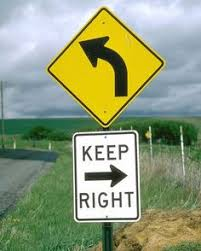 16. To pass another car legally, you      should be back in your own lane by       the time the line becomes solid again.
Truth
17
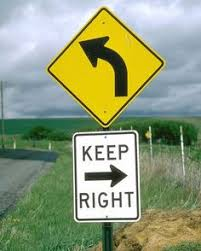 17. You can legally exceed the speed       limit to pass another car.
Myth
18
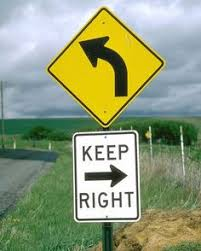 18. It is a good idea to use cruise       control when it is raining.
Myth
19
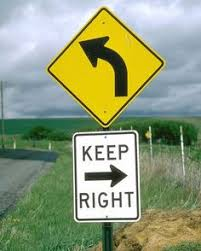 19. You should wait to fill your gas      tank until it is almost empty.
Myth
20
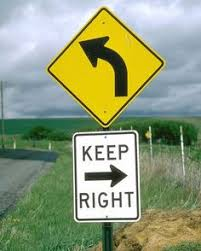 20. Putting stickers on your back      window is legal.
Myth
21
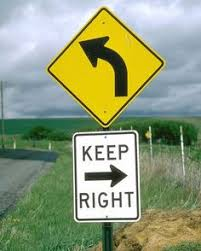 21. When driving on your learner’s      permit, as long as the person with       you is over 21 and has a valid driver      license, they can sit anywhere in the       car.
Myth
22
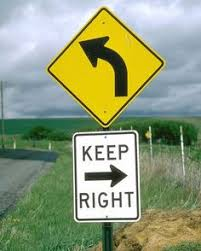 22. You don’t have to have your license       with you while driving as long as you       can prove you have one.
Myth
23
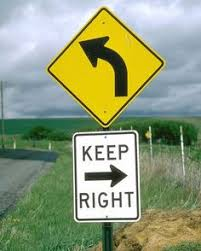 23. It is legal to use the shoulder of the      road to pass someone on the right.
Myth
24
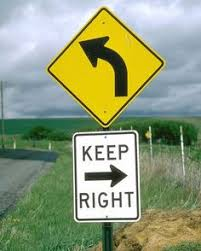 24. Police have a monthly quota of      tickets to write.
Myth
25
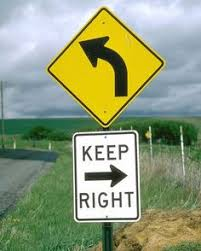 25. It is legal to have items hanging      from your rear-view mirror.
Myth
26
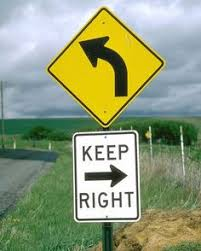 26. The driver of the automobile can get       a ticket if passengers are not properly      buckled in their seatbelts.
Truth
27
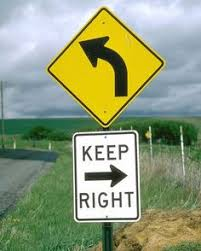 27. A bottle of water sitting in your      car on a hot day could start a fire.
Truth
28
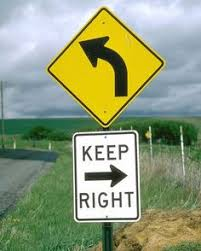 28. Taking a driver education course will      greatly improve your chances of       passing your road test.
Truth
29
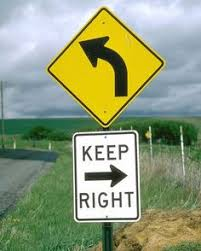 29. You have a better chance of surviving      a car crash if you are thrown from the      vehicle.
Myth
30
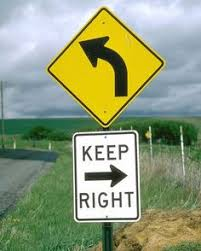 30. Red cars get the most speeding      tickets.
Myth
31
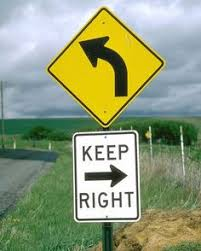 31. Oil changes are necessary every      3,000 miles.
Myth
32
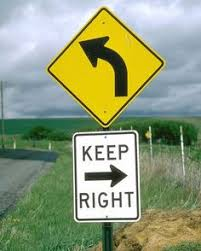 32. Hands free devices lower your      chances of having an accident.
Myth
33
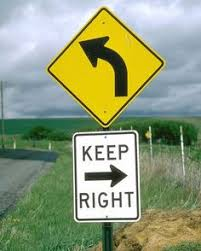 33. You are legally required to clean the      snow from all of your windows before      driving.
Truth
34
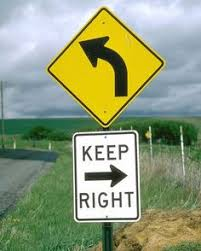 Any questions?Email me:tellsworth@fillmorecsd.org
35